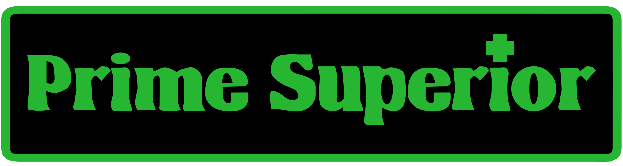 The Prime Superior Range was established for indoor growers including produce and house plants

Products are safe and can be used by organic growers
 
Natural symbiotic interaction can improve plant growth
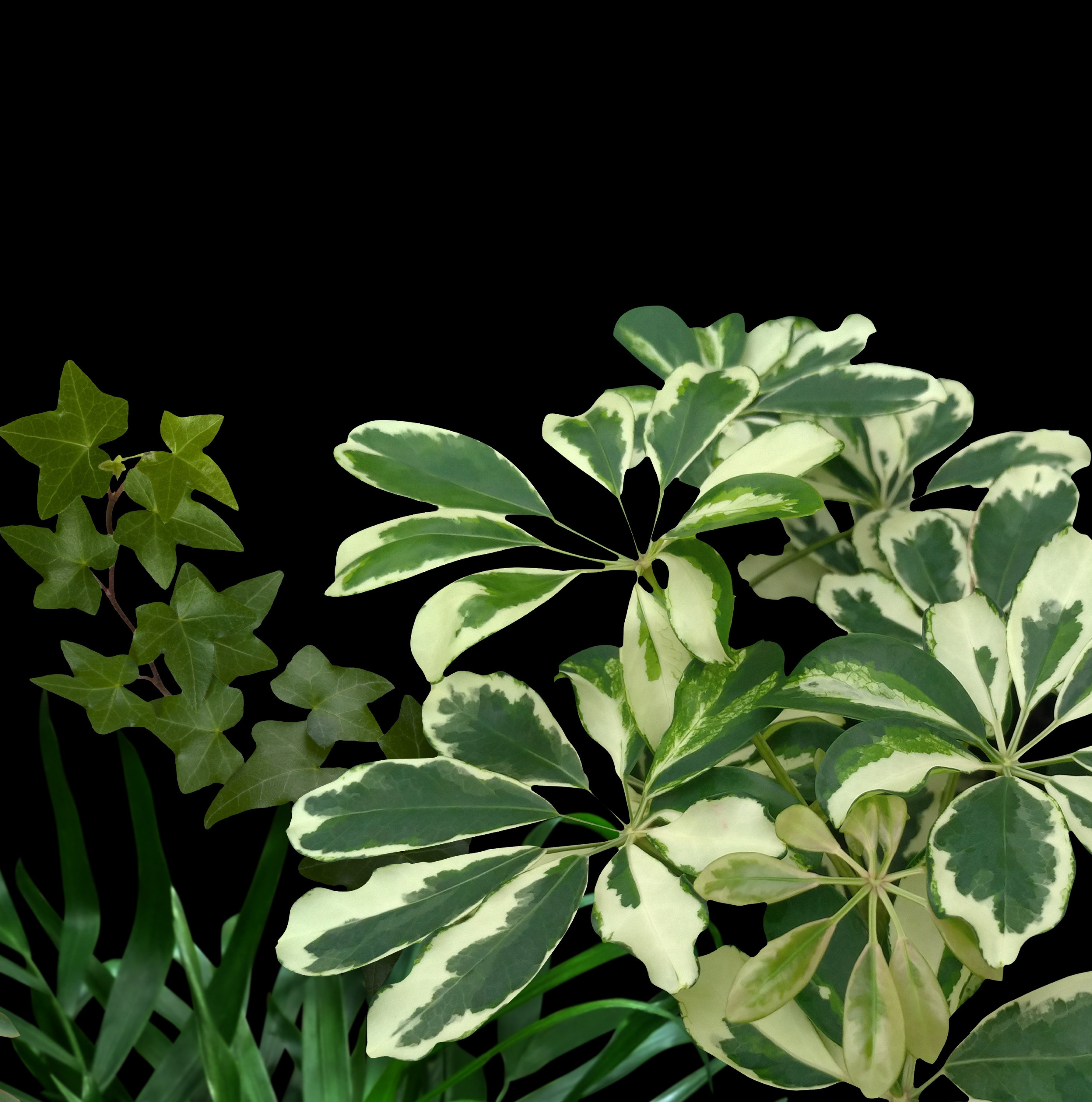 Contact Us
Dr. Paul Rushton 
(President and Chief Scientific Officer) 
(716) 633 1940 EXT 333
https://primesuperior.com/
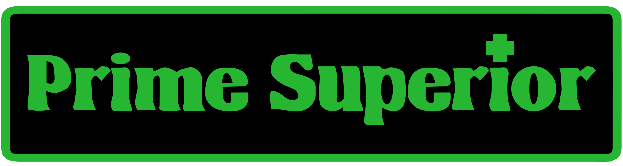 Produce grows better
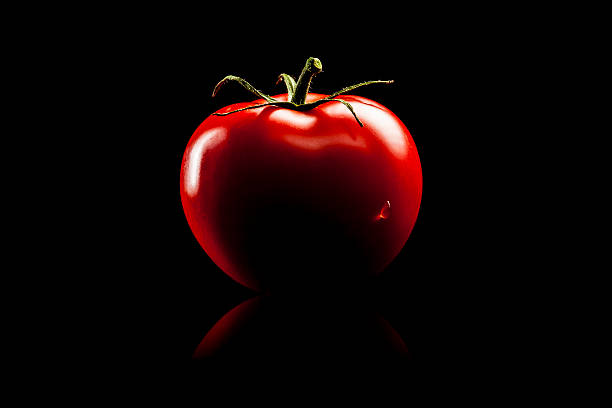 Growers have seen

Increased sweetness (Brix Scores)
Increased yields
Larger root system
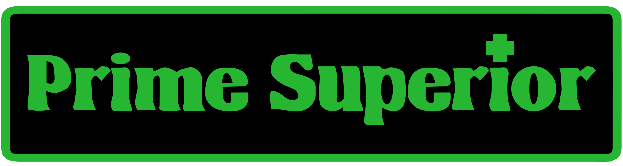 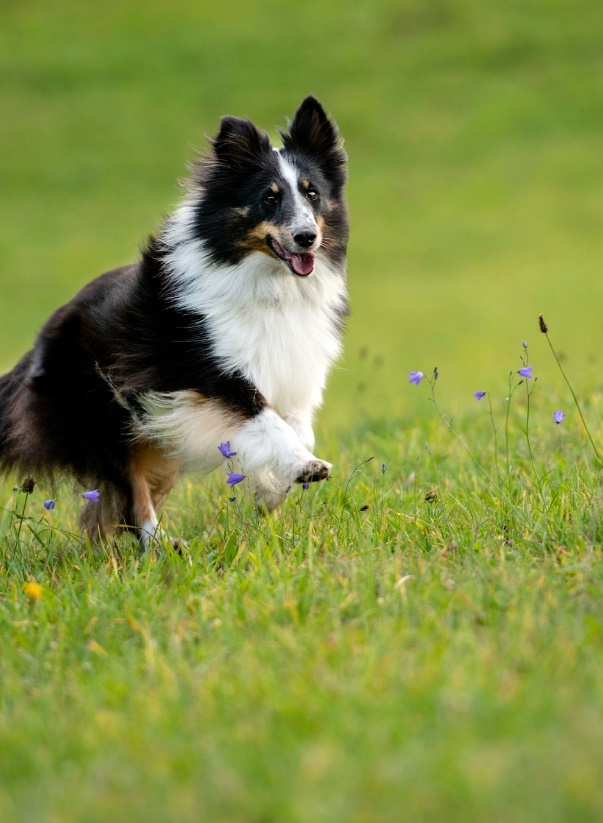 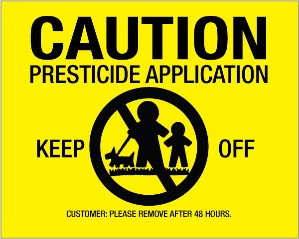 No more warning signs
PRIME SUPERIOR products are safe!

Safe for people
Safe for your pets 
Safe for the environment

Grow without the worry